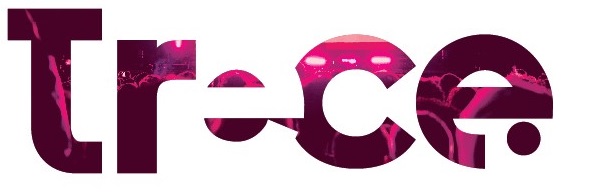 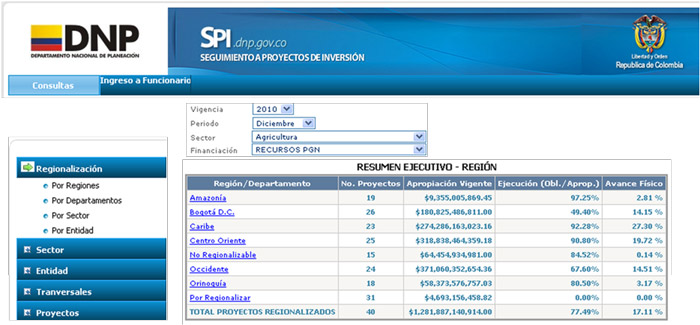 ANÁLISIS PROYECTO DE INVERSIÓN – NOVIEMBRE
Información General
Información Especifica
RESUMEN FINANCIERO - MENSUAL
El proyecto se ha actualizado mes a mes teniendo en cuenta la carga de contratos en el SharePoint de Jurídica mes a mes y el rubro presupuestal 801003.
Por indicaciones del personal encargado del SPI – DNP El valor consignado para lo comprometido y lo obligado debe ser el mismo.
RESUMEN INDICADORES - MENSUAL
Producto # 1 > Indicador Principal > Contenidos Producidos
RESUMEN INDICADORES - MENSUAL
Producto # 1 > Indicador Secundario > Capítulos Realizados
RESUMEN INDICADORES - MENSUAL
Producto # 2 > Indicador Principal > Horas en Pantalla Comercializadas
RESUMEN INDICADORES - MENSUAL
Producto # 2 > Indicador Secundario > Usuarios en las plataformas digitales conectados